Хромтауский горно-технический высший колледж
Организация производственной  практики обучающихся в Хромтауском горно-техническом высшем колледжестарший мастер –Бекетова Р.А
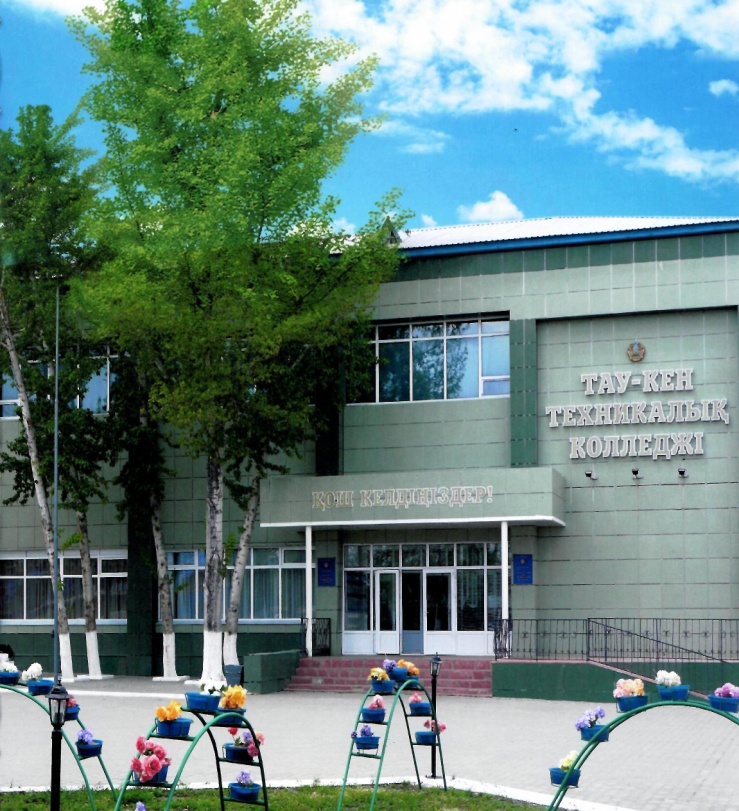 Нормативно-правовая база
Закон республики Казахстан об образовании № 319-III от 27.07.2007 (с изменениями и дополнениями от 11.01.2020) 
Об утверждении Правил организации и проведения профессиональной практики и правил определения предприятий (организаций) в качестве баз практики для организаций технического и профессионального, послесреднего образования (Приказ Министра образования и науки Республики Казахстан от 29 января 2016 года № 107. Зарегистрирован в Министерстве юстиции Республики Казахстан 4 марта 2016 года № 13395.)
Об утверждении типовых учебных программ и типовых учебных планов по специальностям технического и профессионального образования .Приказ Министра образования и науки Республики Казахстан от 31 октября 2017 года № 553.
Об утверждении Правил организации дуального обучения Приказ Министра образования и науки Республики Казахстан от 21 января 2016 года № 50. 
Трудовой кодекс республики Казахстан (с изменениями и дополнениями по состоянию 01.010.2020)
Положение об учебной и производственной практике
График учебного процесса на текущий год
Планирование производственной практики

Педагогически основанный подбор производственных работ
 Планирование учебно-производственной деятельности обучающихся на определенный период времени
Разработка перспективно-тематических планов производственной практики
 Разработка рабочих планов уроков мастера производственного обучения и конспектов вводных инструктажей
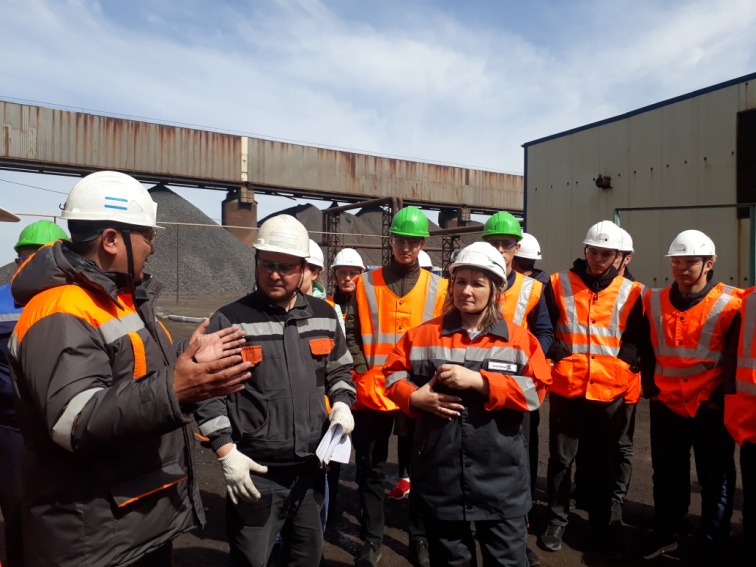 Производственная практика обучающихся проводится с целью: 

Совершенствования профессионального мастерства обучающихся в определённых видах работ по профессии;
Совершенствования скоростных умений и навыков для овладения производительностью труда квалифицированного рабочего специалиста, соответствующей профессии и уровня квалификации;
Расширения и углубления производственного опыта выполнения производственных работ;
Развития профессиональной самостоятельности, ответственности за порученное дело; 
Освоения передовых приёмов и способов труда, новой и новейшей техники и технологии;
Приобщения обучающихся к производственной и общественной жизни рабочих коллективов предприятий
Изучение производственного процесса и организации труда рабочих (специалистов), применяемых на предприятиях,  в организациях
Определение (совместно с руководителями предприятий, организаций) рабочих мест обучающихся и основных объектов производственных работ
ПОДГОТОВКА МАСТЕРА К ПЕРИОДУ ПРОИЗВОДСТВЕННОЙ ПРАКТИКИ ОБУЧАЮЩИХСЯ НА ПРЕДПРИЯТИЯХ
Определение предприятий и организаций, где будут проходить производственную практику обучающиеся
Определение содержания и последовательности производственной практики обучающихся в соответствии с программой практики
Определение форм организации процесса производственной практики обучающихся
Участие в подготовке и заключение договоров между ГККП ХГТВК и предприятием (организацией) о производственной практике обучающихся
Участие в разработке рабочей (детальной) программы производственной практики обучающихся.
Распределение обучающихся по рабочим местам на предприятиях, организациях
Базы практик
Отчет мастера по итогам проведения производственной практики
Сводная ведомость по производственной практике:
 ФИО обучающегося
Предприятие прохождения практики
В качестве кого проходил
Наличие дневников
Наличие производственных характеристик
Наличие договоров
Контроль качества учебной практики
Текущий – получение объективных текущих данных о ходе процесса учебной практики обучающихся.
Включает:
Текущие наблюдения, 
Беседы,
Проверку и оценку производственных работ,
Проверку домашних заданий.
Периодический – 
систематический контроль за уровнем профессиональных компетенций обучающихся, выполнением программы обучения, поэтапная аттестация обучающихся.

Включает:
Проверочные работы,
Контрольные работы.
Итоговый – итоговая проверка  уровня профессиональных компетенций в соответствии с требованиями ГОСО, присвоение профессии и уровня квалификации.
Включает:
Выпускные квалификационные работы.
Производственная практика  в «кадрах»
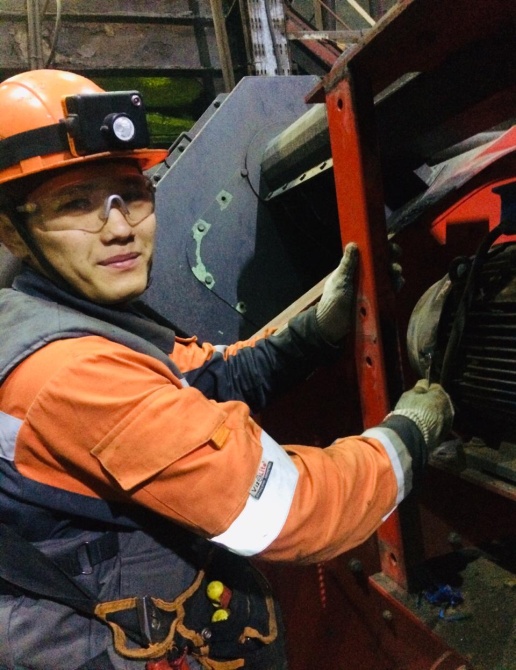 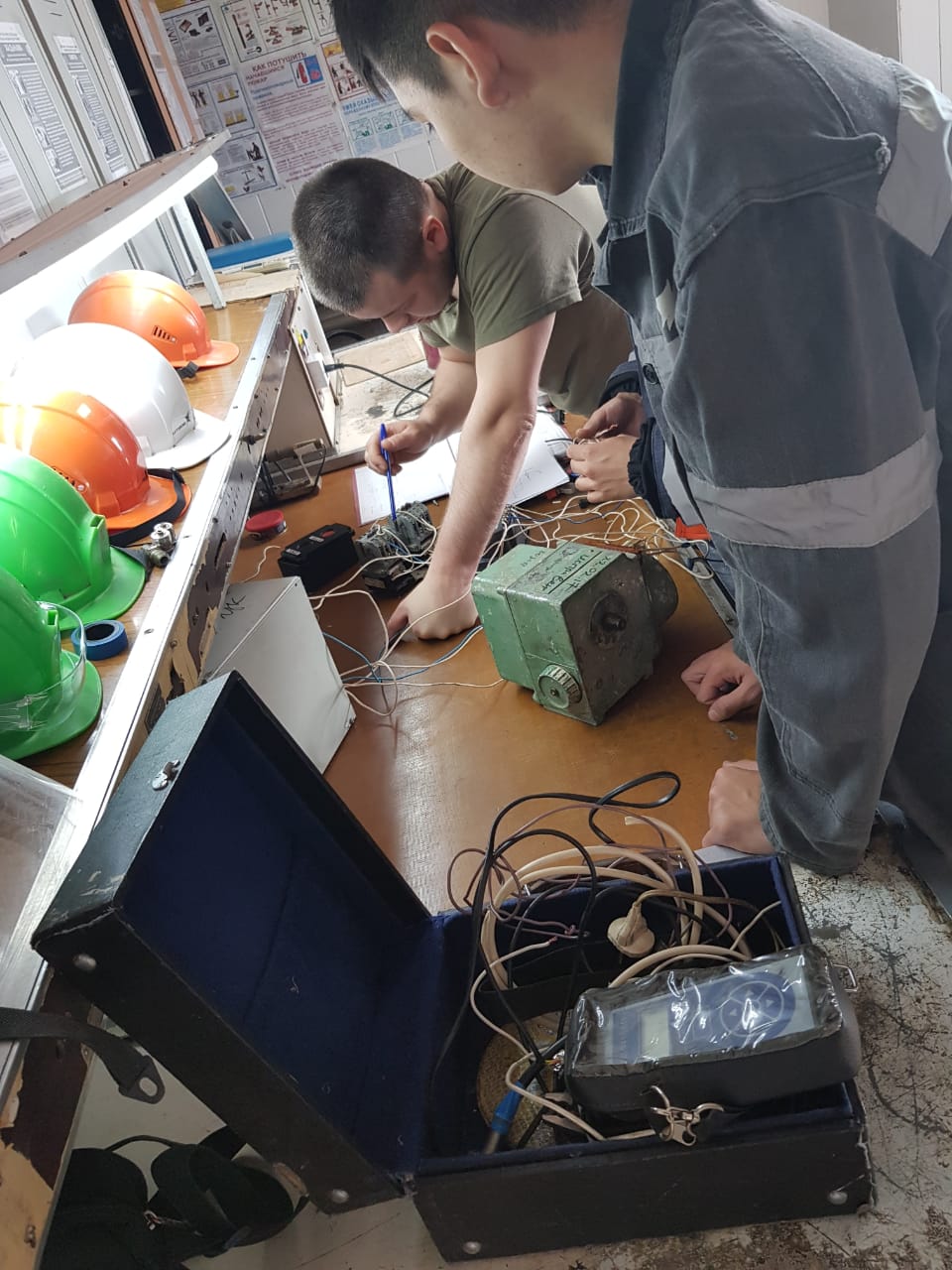 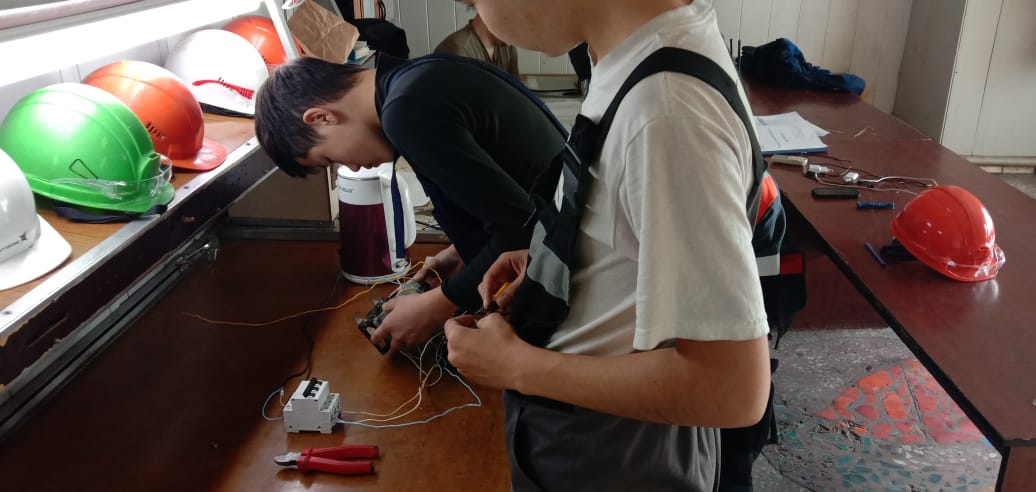 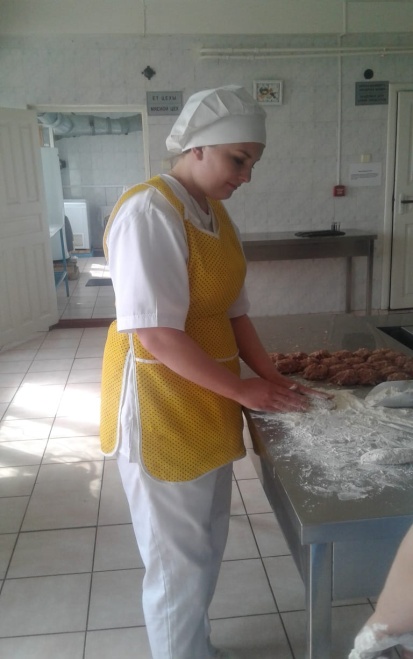 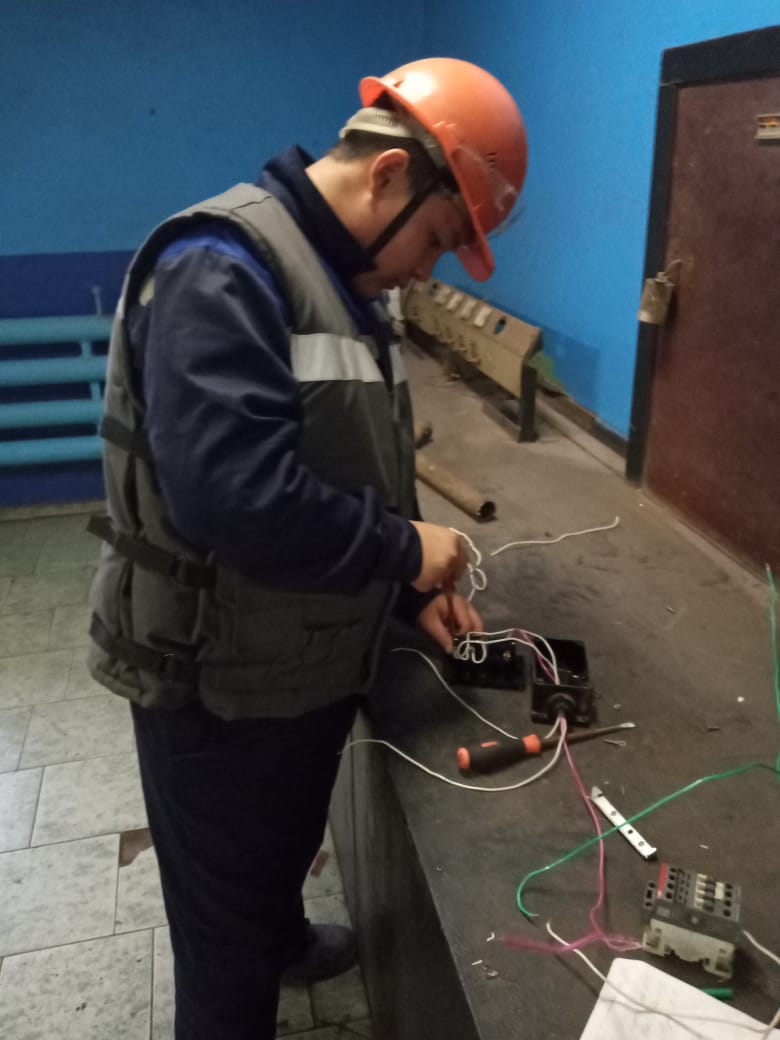 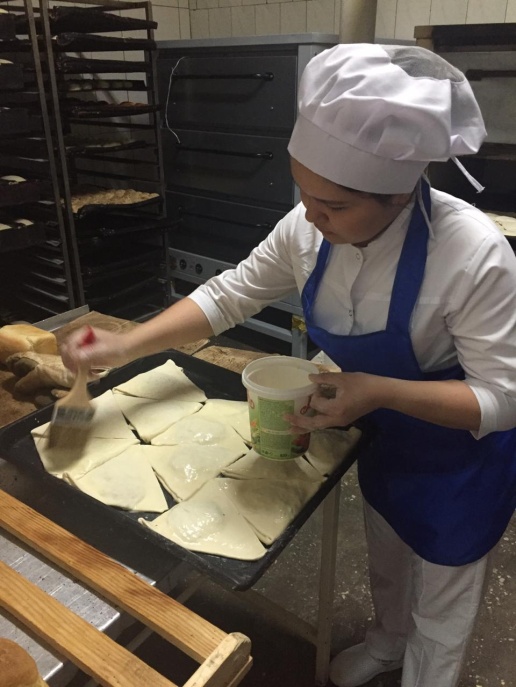 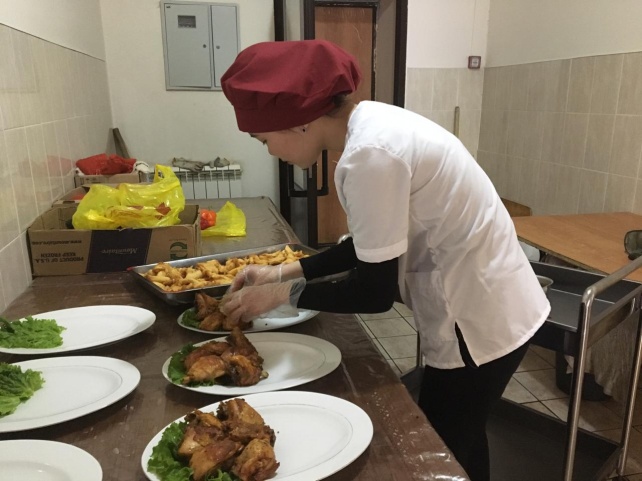 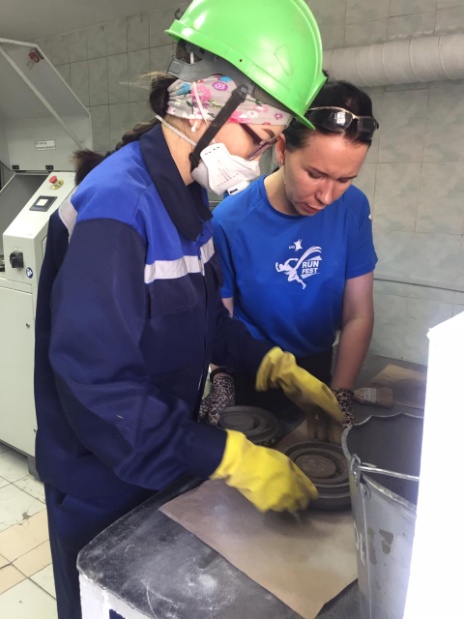 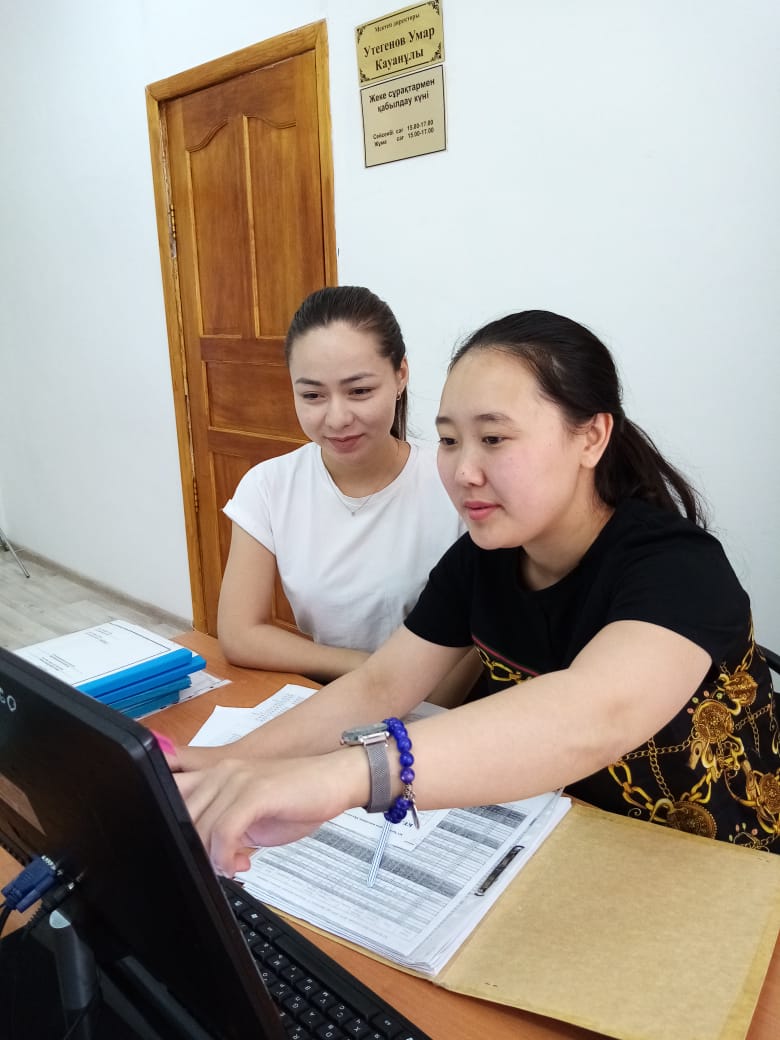 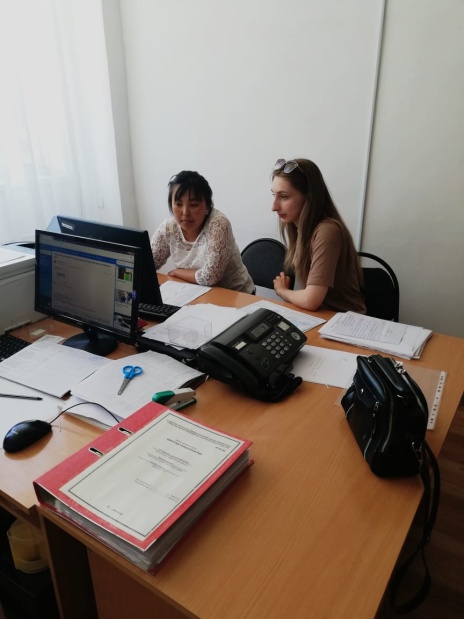 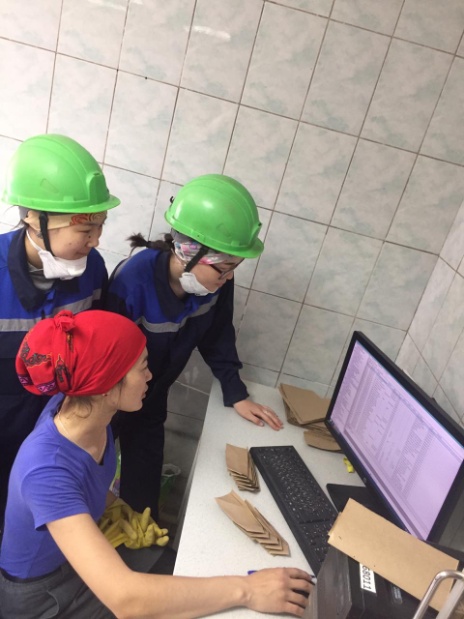 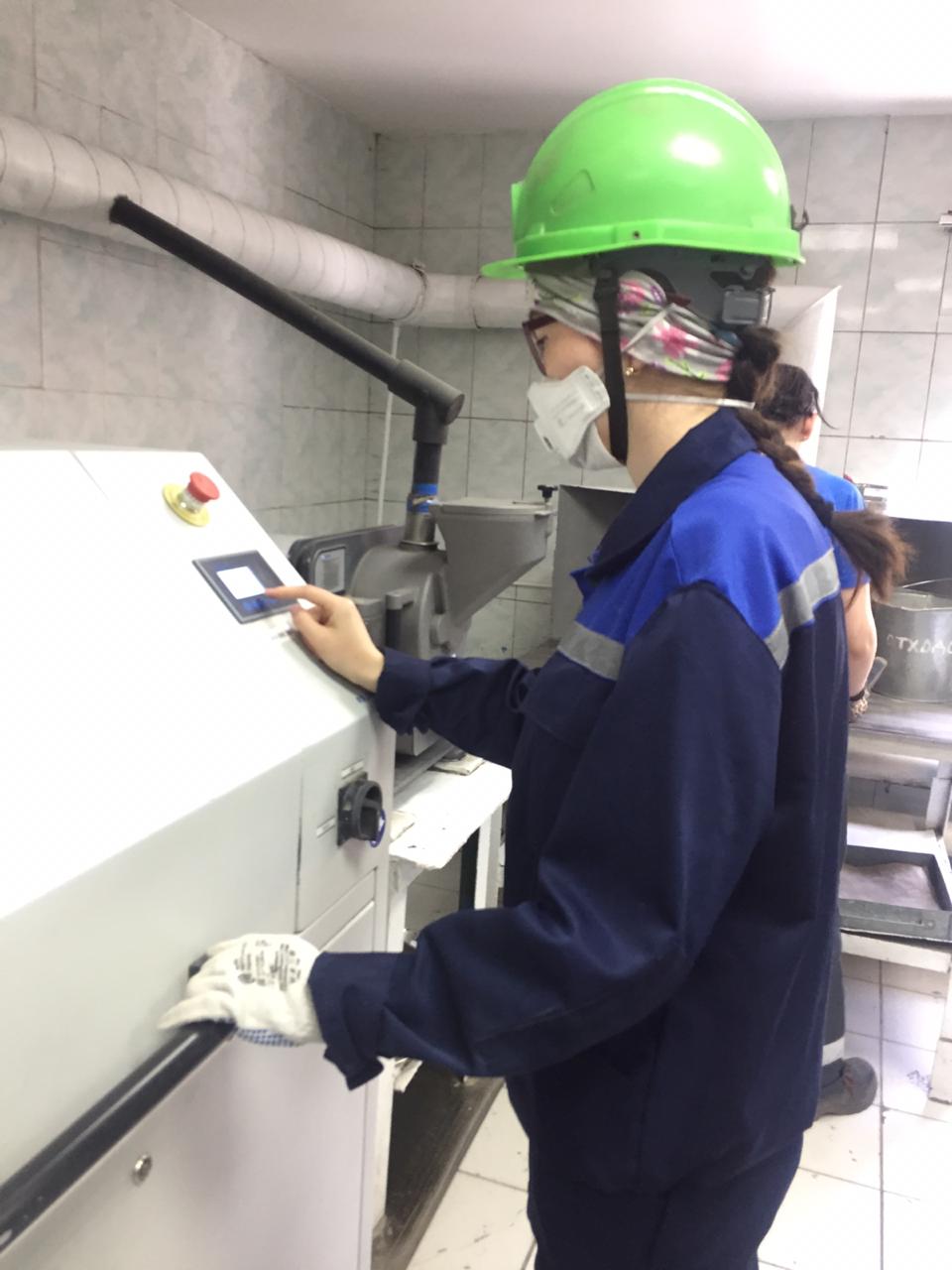 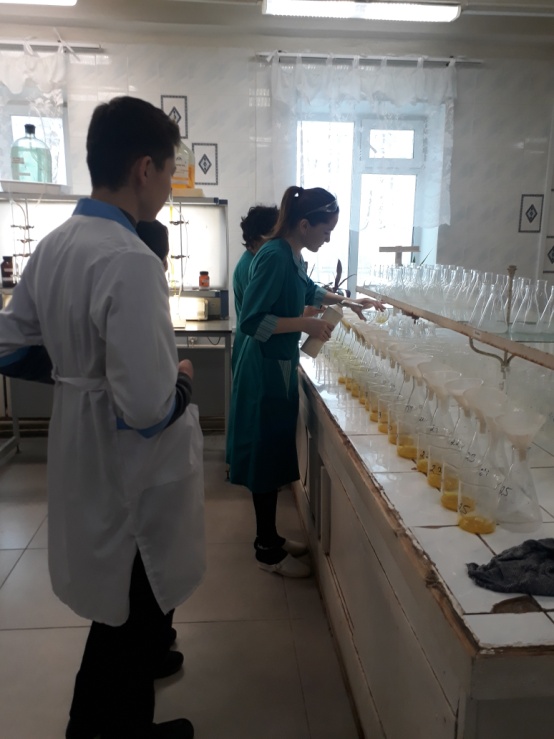 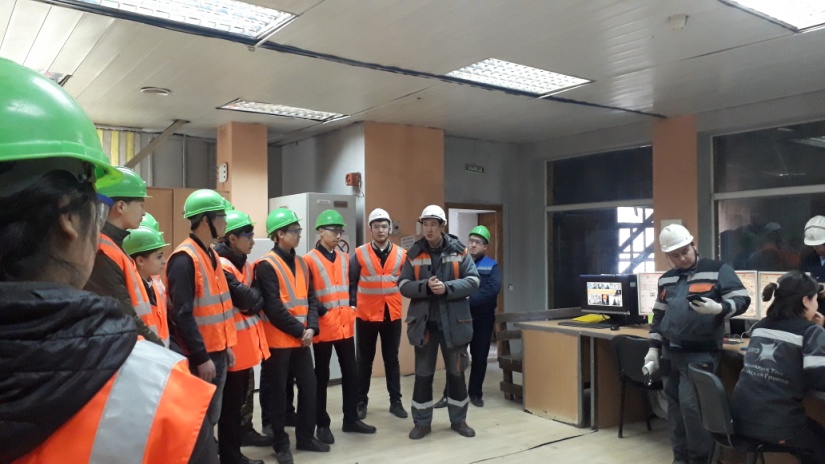